RBHS Faculty Search Committee Training
Roadmap
Introduction/Engagement Activity
Search Committee Charge
General Expectations
Policies and Procedures
Advertising and Recruitment


Review of Applications
Interviews and Campus Visits
Presenting the Finalists
Conscious and Unconscious Bias
Resources
2
Introduction
Search committees:
Play an important role in recruiting and shaping RBHS faculty
Have the ability to make substantive changes at RBHS and the University by helping to recruit faculty that represent our high standards of excellence and our inclusive culture
Contribute to and enhance the image of RBHS and the University
3
[Speaker Notes: Search committees play an important role in recruiting and shaping RBHS faculty. They have the ability to make substantive changes at RBHS and the University by helping to recruit faculty that represent our high standards of excellence. 

In addition, the search committee is in a unique position to contribute to and enhance the image of RBHS and the University. While the search committee is evaluating candidates, the candidates are also evaluating the search committee, the department, school, and, ultimately, the institution. In order for candidates to have a positive image of RBHS and the University, the search committee must pay attention to the details of the search process.]
Introductions and Engagement Activity
Introduce yourself
Name, Rank/Title, School/Department
What are the elements of a good search?
What are the biggest challenges to recruiting the best candidates?
4
[Speaker Notes: Internal notes:
Have each member introduce themselves with their name, rank/title and school/department and answer the question “What are the elements of a good search?” Let the committee members discuss this, interjecting where needed. The point of this exercise is to ascertain some baseline information from the committee about their thoughts on what is required for a good search. This can be used to establish common ground later in the training. 

The excerpt below is FYI and is adapted from Eve Fine and Jo Handelsman, Searching for Excellence & Diversity: A Guide for Search Committees, National Edition (Copyright © 2012 by WISELI and The Board of Regents of the University of Wisconsin System) https://wiseli.wisc.edu/wp-content/uploads/sites/662/2018/11/SearchBook_Wisc.pdf

“Active involvement of every member of the committee can help you reach a broad base of potential candidates. To generate active participation, set the tone in the first meeting. In productive search committees, the committee members feel that their work is important, that each of them has an essential role in the process, and that their involvement in the search process will make a difference. Some tips include:
Begin with brief introductions to get your committee talking and comfortable with each other. The assumption that members already know one another may  not be correct—particularly if the search committee includes a student representative or members from outside the department.
Be enthusiastic about the position, potential candidate pool, and composition of the search committee.
Remind committee members that in this age of tight budgets each position is precious and that it is up to them to ensure that the best candidate is in the pool.
Explain that the search process is far more idiosyncratic and creative than the screening process and stress that committee members can put their individual stamp on the process by shaping the pool.
Appreciate each committee member for the critical role he or she is playing by helping to select future faculty who will represent the department and the university for years to come.”]
Search Committee Charge – Search Details
Position(s) to be filled – rank(s)/title(s)
Scope of the search – internal, local, national or international
Deadlines
Discuss any unique factors or history regarding this search (i.e. a reposted position, challenges during prior recruitments, challenges within the department/school)
5
General Expectations
Attendance – search members are required to attend all search committee meetings and activities
Keep all materials and proceedings related to the search committee confidential.
Decide, ahead of time, if voting will be unanimous or majority, if you will allow absentee votes, or confidential ballots. Confidential voting is a best practice because it protects vulnerable faculty from undue influence, allows for each voice to be heard, and can reduce inter-departmental disagreements.
6
[Speaker Notes: Other ground rules should be included on this slide as appropriate

Below are excerpts from Eve Fine and Jo Handelsman, Searching for Excellence & Diversity: A Guide for Search Committees, National Edition (Copyright © 2012 by WISELI and The Board of Regents of the University of Wisconsin System) 

Discuss and establish ground rules for the committee. Be explicit. Don’t make the assumption that people already have the information.
Decision-making - How will the committee make decisions? By consensus? By voting? Who are the voting members? It is important to determine this at the outset
Confidentiality]
Policies and Procedures
Faculty Appointments Manual

RBHS Diversity and Inclusion Statement 

Rutgers Diversity and Employment Equity
7
Advertising and Recruitment
The search committee may participate in the development of the job description

The search committee may suggest venues, or additional venues, for advertisement of the position

The search committee participates in the search process not just the selection process
Committee members shall contact professional organizations, colleagues, prior students, and other professional contacts to spread the word about the position
Committee members share input on where the position should be advertised in order to attract a diverse pool of candidates
8
Review of Applications
Starting with the criteria in the position description, the committee should discuss and agree on how it will define and weigh competencies and qualifications. 
Creating an evaluation matrix or rubric will streamline the initial review of candidates. (Example: HERC Evaluation Template)
Review applications and select candidate for interview.  
Note: once applicants are selected, the department administrator submits the list through ROCS to the Office of Employment Equity (OEE) who will approve the candidate list for interviewing.  Interviews may NOT be scheduled until approval from OEE.
9
[Speaker Notes: Note: You have to be logged into HERC in order to access the HERC Applicant Evaluation Template. Rutgers is a member of HERC. You can request an account using your Rutgers email address if you do not have a HERC account.]
Interviews and Campus Visits
The goals of the interview process are to gather information about candidates, create a positive image of the department, school, and RBHS, present a realistic description of the position, ensure that all applicants have been treated fairly, establish adequate records in the event the selection decision must be justified, and, ultimately, to select qualified candidates to present to the hiring officer.
Ensure equitable treatment of all candidates with consistency in scheduling logistics, information, meals, transportation, lodging, and campus tours. 
Ask candidates who, if anyone, they would like to meet outside your department/unit (let them take the lead in identifying if they would like to speak with, perhaps other women faculty or faculty from underrepresented populations, potential collaborators, etc.).
10
Interviews and Campus Visits
Determine what materials and information will be provided to the candidates in advance of the interview process. 
Decide on the interview format for candidates
Initial interviews may be done in person or by videoconference or telephone but all initial interviews should follow the same format.	
Generally, it is required that final interviews be done in person but there may be exceptions given the COVID-19 crisis. 
During the final interviews, this may include additional meetings with RU faculty, deans, and leadership.
11
[Speaker Notes: May want to add any special considerations given COVID-19]
Interviews and Campus Visits
Reasonable accommodations for interviews are part of the UHR Hiring Tool Kit in the “AA/EEO Guidelines for Recruitment and Selection” section. Reasonable accommodations may be required for the following:
Interviewing individuals with disabilities
Interviewing individuals with religious needs  

Reasonable accommodations for interviewing are available online:
https://uhr.rutgers.edu/sites/default/files/userfiles/RecruitmentSelectionGuidelines.docx
12
Equitable Interviewing
Maintain consistency by providing a matrix or rubric for all colleagues to record their impressions of each candidate they interview or meet at a talk or meal. (example HERC Evaluation Template)
Use the interview process to explore the talents that diverse individuals have to offer. 
Review resources for asking appropriate questions legally. (See Appendix A of Appointments Manual)
13
[Speaker Notes: Source: HERC Search Committee Toolkit
Handout: HERC Candidate Evaluation Template
Note: You have to be logged into HERC in order to access the HERC Applicant Evaluation Template. Rutgers is a member of HERC. You can request an account using your Rutgers email address if you do not have a HERC account.]
Basic Interview Guidelines Under Federal Law
14
[Speaker Notes: Source: United Educators Quick Tips Newsletter (this is also Appendix A in the RBHS Faculty Appointments Manual)

I suggest using Appendix A from the manual as a handout]
Basic Interview Guidelines Under Federal Law
15
[Speaker Notes: Source: United Educators Quick Tips Newsletter (this is also Appendix A in the RBHS Faculty Appointments Manual)

I suggest using Appendix A from the manual as a handout]
Presenting the Finalists
The search committee should report to the department: 
a list of finalists with their assessment of the candidates
a summary of all the candidates interviewed for the position
the recruitment strategies used 
the policies the search committee used to conduct fair and equitable evaluations;
16
[Speaker Notes: Below are excerpts from Eve Fine and Jo Handelsman, Searching for Excellence & Diversity: A Guide for Search Committees, National Edition (Copyright © 2012 by WISELI and The Board of Regents of the University of Wisconsin System) 

While it is important to maintain confidentiality about the search committee deliberations, it is equally important to share general information about the search with the larger department. The search committee should make reports to the department that provide general information about the stage of the search; the recruitment strategies; the quality and general demographics of the applicant pool; the policies the search committee is relying on to conduct fair and equitable evaluations; the selection of finalists; and more.]
HERC Search Committee Toolkit Videos
HERC Search Committee Toolkit Training Videos
Before the Search:
The Committee
The Recruitment Plan
During the Search: Reviewing the Applicants
Selection: Campus Visits and In-Person Interviewing
17
Why is Diversity and Inclusion Important?
Diverse teams outperform more homogeneous ones
More homogeneous groups are not more successful
Business/marketing- more customers, more profits 
Brings in different perspectives and viewpoints- more creativity, innovation, and new solutions
Herring, C. (2009). Does Diversity Pay?: Race, Gender, and the Business Case for  Diversity. American Sociological Review, 74(2), 208–224
18
Conscious and Unconscious Bias
Everyone is susceptible to common social assumptions and biases that are often unconscious but can influence the evaluation and selection of applicants. 


"We do not see the world as it is. We see the world as we are”						— Talmud
19
[Speaker Notes: Here are some videos that might be a good addition to include in the presentation that could be followed up with discussion questions to the search committee:
If used, please credit Purdue University

University Bias (https://www.youtube.com/watch?v=g3Dh2Bzi2ag&feature=youtu.be) 
Image of Success (https://www.youtube.com/watch?v=NAL-dBO4iS0&feature=youtu.be)]
Bias Reducing Framework for Search Committees
Equitable policies consistently applied
Commitment to acknowledging and reducing the influence of bias
Establish plan for active recruitment and outreach to underrepresented groups
Discuss and agree upon objective and uniform process prior to recruitment
Discuss and agree upon clear criteria for evaluation, selection, interviews and voting
Avoid ranking or labeling candidates until after the interviews. 
Read the recommendation letters with an eye toward potential “letter-writer bias” that predominantly affects candidates from underrepresented populations
20
[Speaker Notes: The most important factor in reducing bias is starting from the knowledge that we all have unconscious biases.
We are human and humans have cognitive errors. 
If we accept that this is true it is easier to commit to implementing those actions that reduce the influence of those biases like insisting on well-reasoned evidence for opinions rather than general feelings or biased assertions. 
The actions we have discussed today have been well researched and are accepted best practices or promising practices.]
Common Unconscious Biases in Hiring
Familiarity Bias
Going with what you know rather than a logical system
Affinity Bias
Preference for “people like us”, “in group”, “cloning”
Halo Effect
Positive (or subtle negative) bias based on one quality, presumption of competence (pedigree)
Confirmation Bias
Reinforces negative/positive beliefs (bubble)
21
[Speaker Notes: These are the four unconscious biases that happen most frequently in hiring, mentoring, and other daily interactions
Familiarity bias is going with what you know rather than using a logical system for a decision. 
Affinity bias is a human preference for people like us. 
Halo effect is based on one quality – example Asians are good at math; Women are nurturing 
Confirmation bias is a phenomenon where the more we believe a bias is true, the more we think it is desirable. So, we distort new information to fit the bias we hold weather it is a positive or negative bias.]
Biases that Influence Advancement
Obvious
Gender
Race
Ethnicity
Age
Disability
Less Obvious 
Committee composition
Evaluating input  
Doubting work & accomplishments
Responding to behavior
Polite discouragement
Singling out
22
Study: Same CV, Different Name
University psychology professors 2:1 prefer “Brian”over “Karen”
No differences between male and female raters.
Brian Miller
79% recommend hire
Higher salary recommendation
Predicted likely to get tenure 
Higher evaluations of research, teaching & service
Karen Miller
49% recommend hire
4X as many “cautionary statements”
“I would need to see evidence that she had gotten these grants and publications on her own” (higher bar)
“It would be impossible to evaluate without seeing the teaching evaluations” (higher scrutiny)
23
Steinpreis, Anders & Ritzke (1999) Sex Roles, 41, 509
Note: The information shared in this presentation regarding unconscious bias are just brief highlights. Additional training can be arranged by contacting the Vice Chancellor for Diversity and Inclusion, Sangeeta Lamba, MD, MS-HPEd at lambasa@rutgers.edu.
24
Resources
HERC Search Committee Training Toolkit 
HERC Evaluation Template for Search Committee
Faculty Appointments Manual
25
[Speaker Notes: You must create an account with HERC in order to access videos and resources from their website.]
26
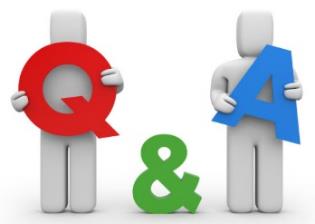